Мат-Решка
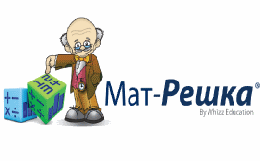 Организация работы
в программе математического онлайн-тренажера 1-4 «Мат-Решка».
Образовательная компьютерная программа Мат-Решка Tренажёр Плюс разработана в полном соответствии с новым Федеральным Государственным образовательным стандартом начального общего образования (ФГОС), в основе которого лежит системно-деятельностный подход, предполагающий учёт индивидуальных, возрастных, психологических и физиологических особенностей детей. 
Использование программы Мат-Решка Tренажёр Плюс позволяет заложить основы вычислительной, алгоритмической и логической компетентности и первоначальные представления о компьютерной грамотности в ходе занятий по математике и информатике в начальной школе.
Каждый пользователь Мат-Решки (ученики) получили свои
индивидуальные реквизиты – пользовательское имя (логин) и пароль.
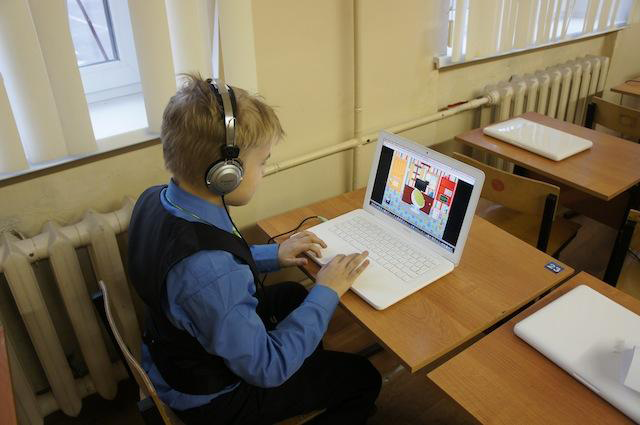 Перед началом работы в математическом онлайн - тренажѐре ученики
вошли в Личную комнату. Поработали над еѐ дизайном.
После знакомства с возможностями Личной комнаты, учащиеся приступили к выполнению стартового тестирования.
Результаты стартового тестирования класса.
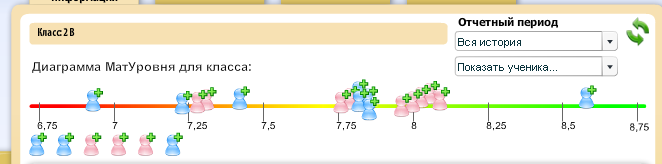 После выяснения уровня математической подготовки учащихся наступил этап самостоятельного математического роста.
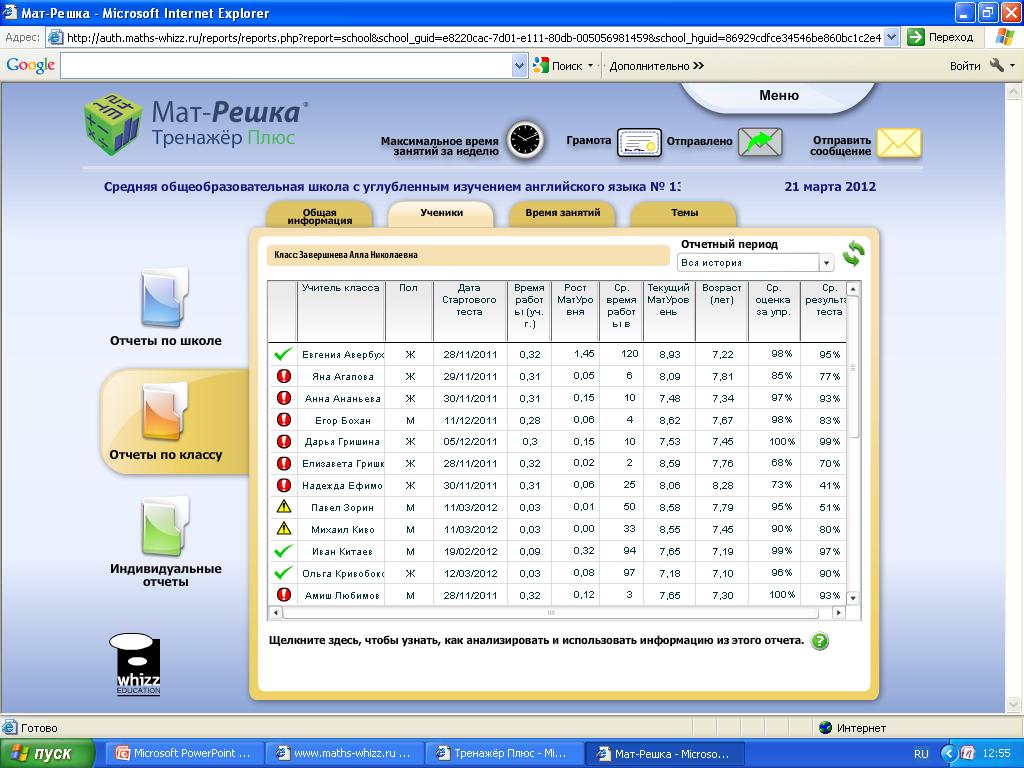 При регулярном выполнении заданий учащимися заметен рост математического уровня и самое приятное, возможность тратить заработанные баллы.
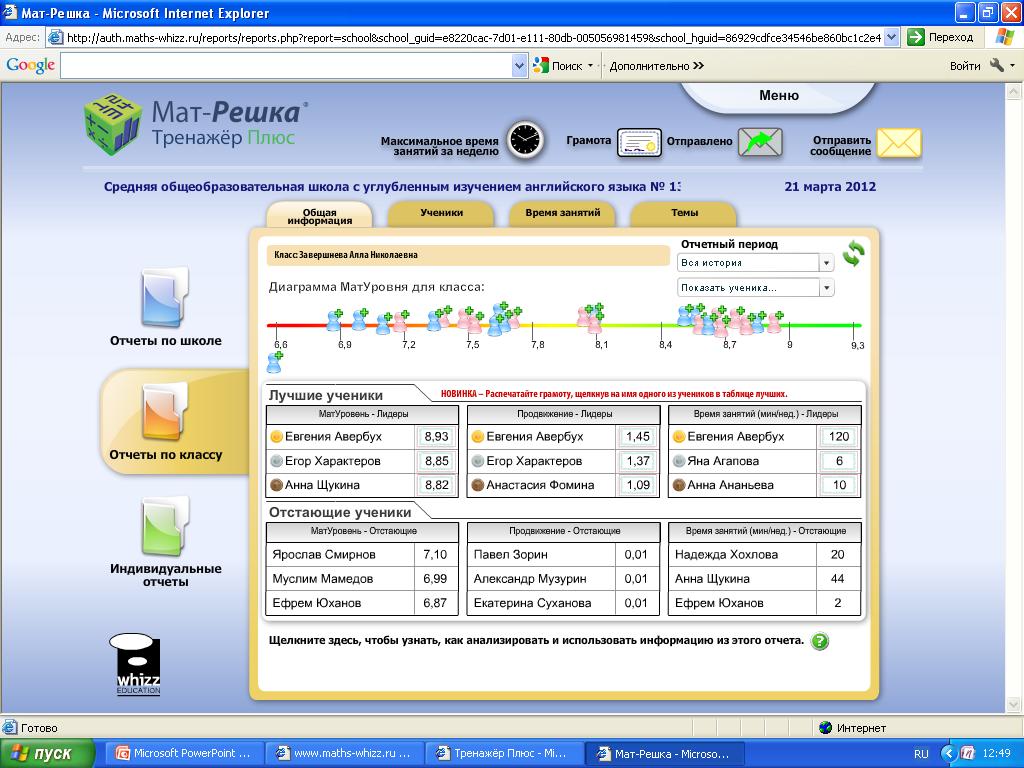 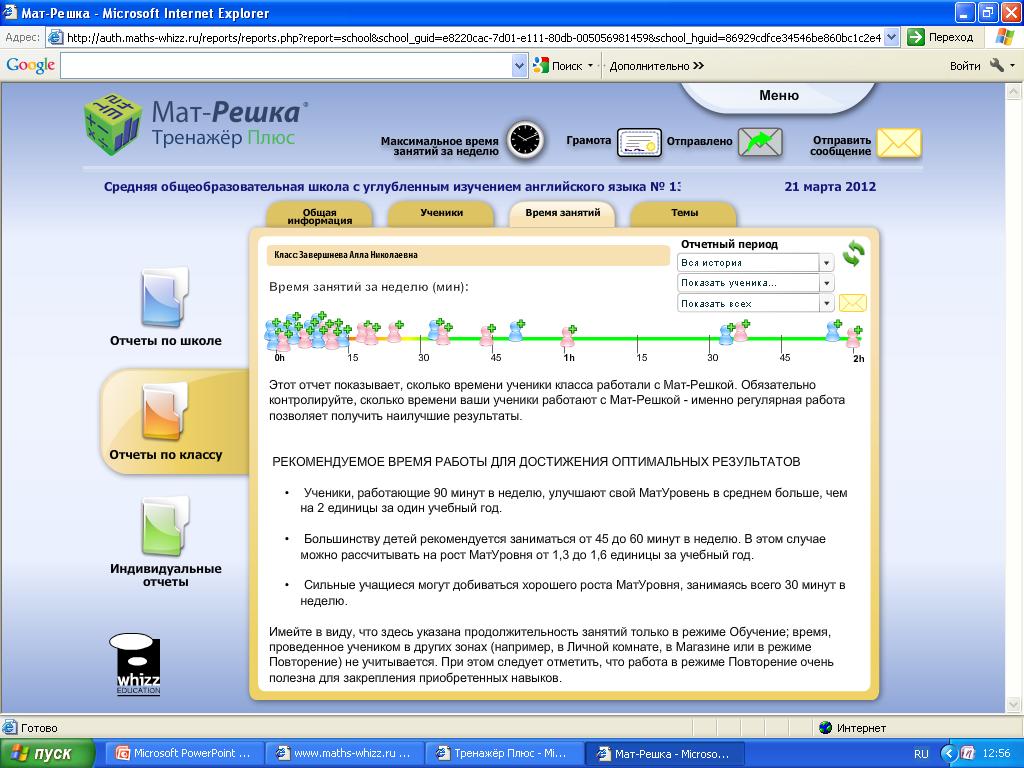 Программа дала возможность отслеживать уровень заинтересованности
родителей и учащихся в математической подготовке и дальнейшем еѐ росте. Самое главное, учитель может увидеть время и прирост математического уровня каждого ученика своего класса и строить траекторию его развития в данной области.
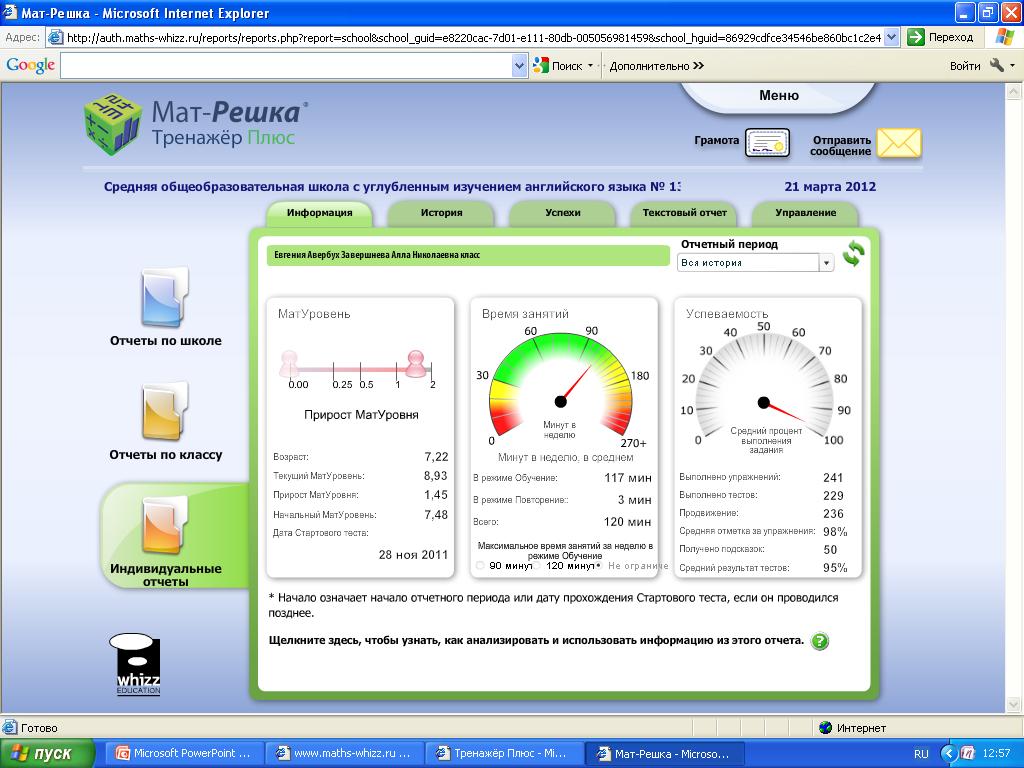 Ученики в восторге от данного тренажѐра. Каждый старается выделиться на фоне класса. Это даѐт возможность им предметно общаться друг с другом, стимулируя заинтересованность в достижении наилучшего результата в области математики.
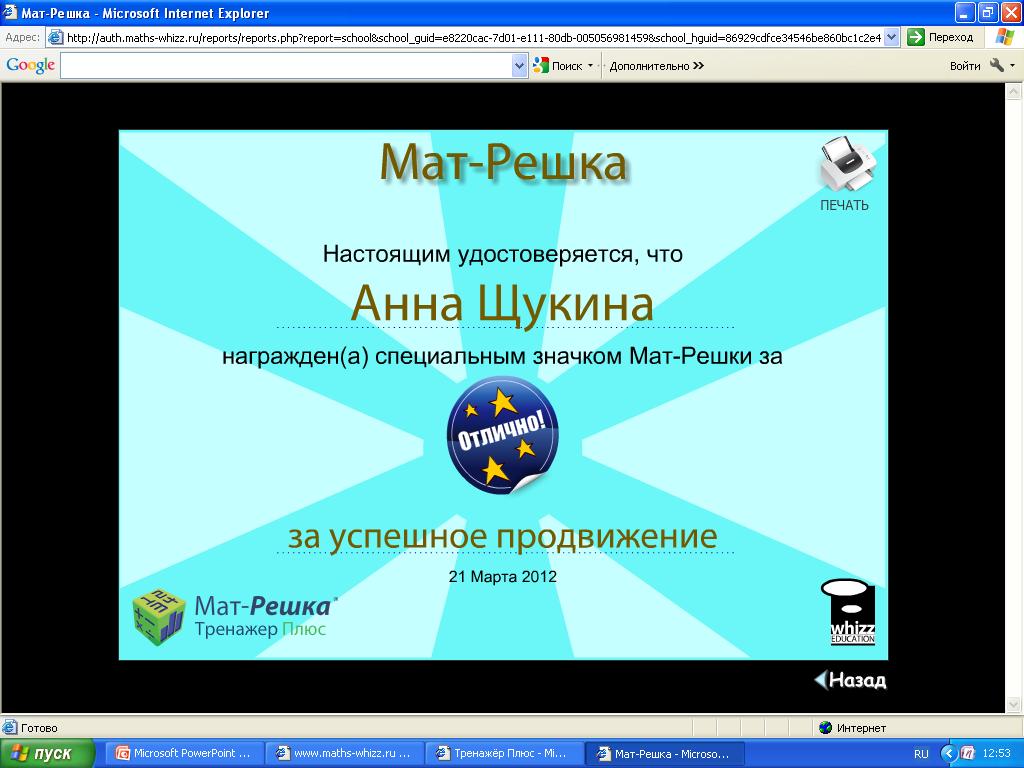 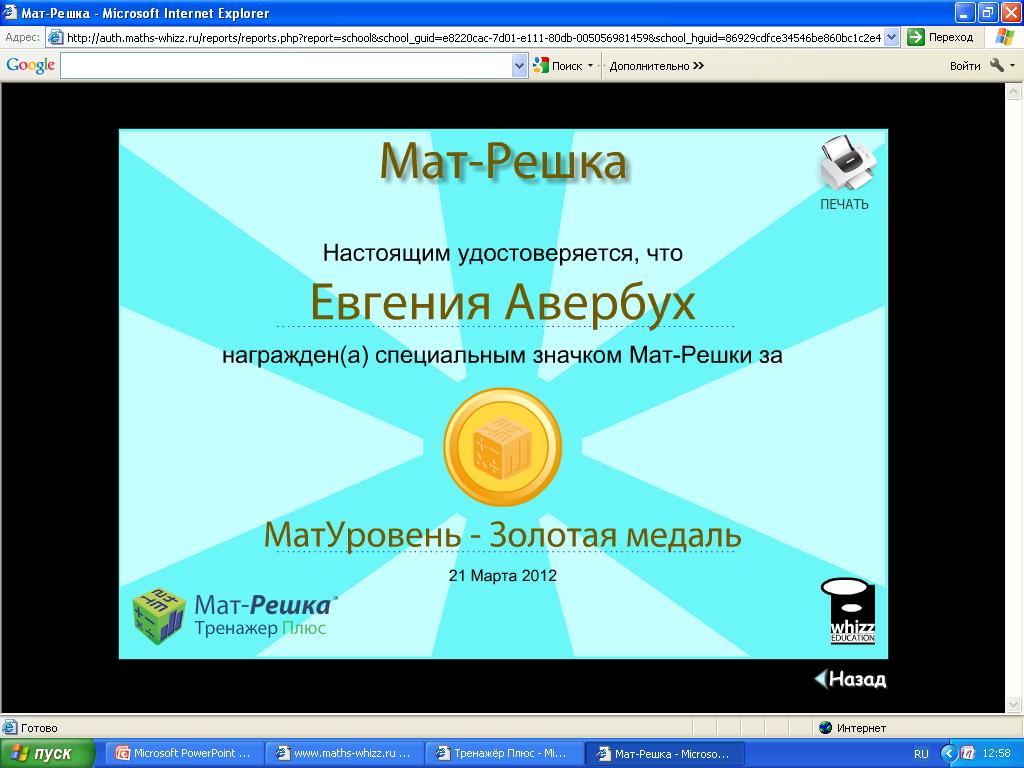 «Любимая игра Мат-Решка»
ВХОД В ПРОГРАММУ
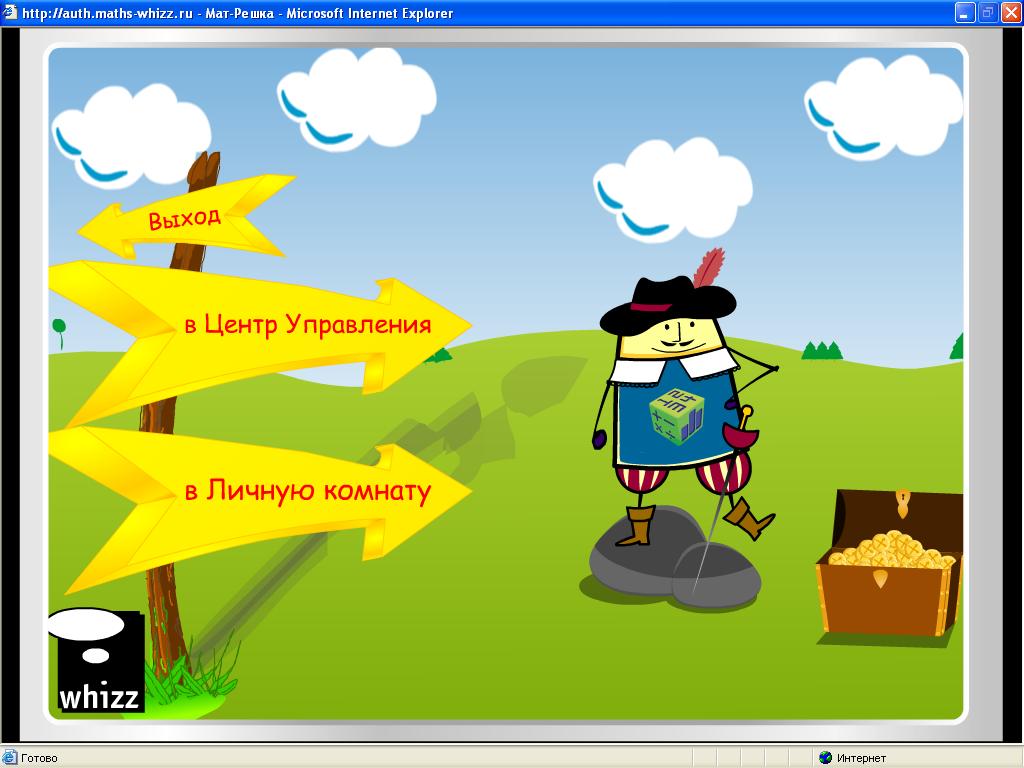 Личная комната
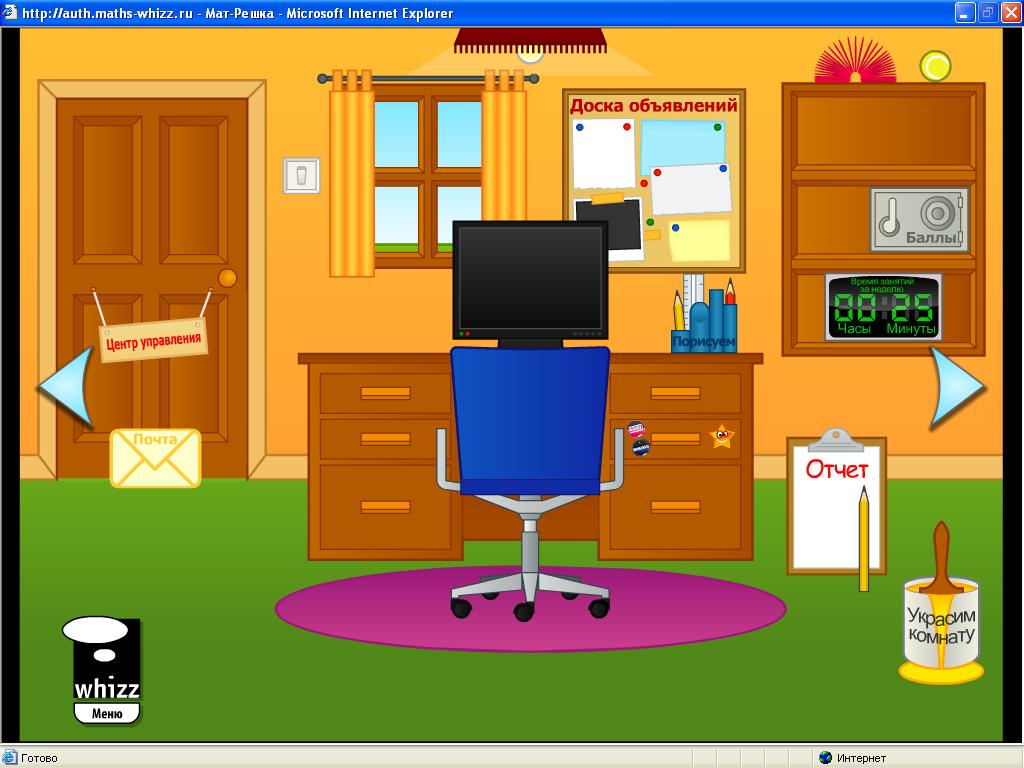 Центр    управления
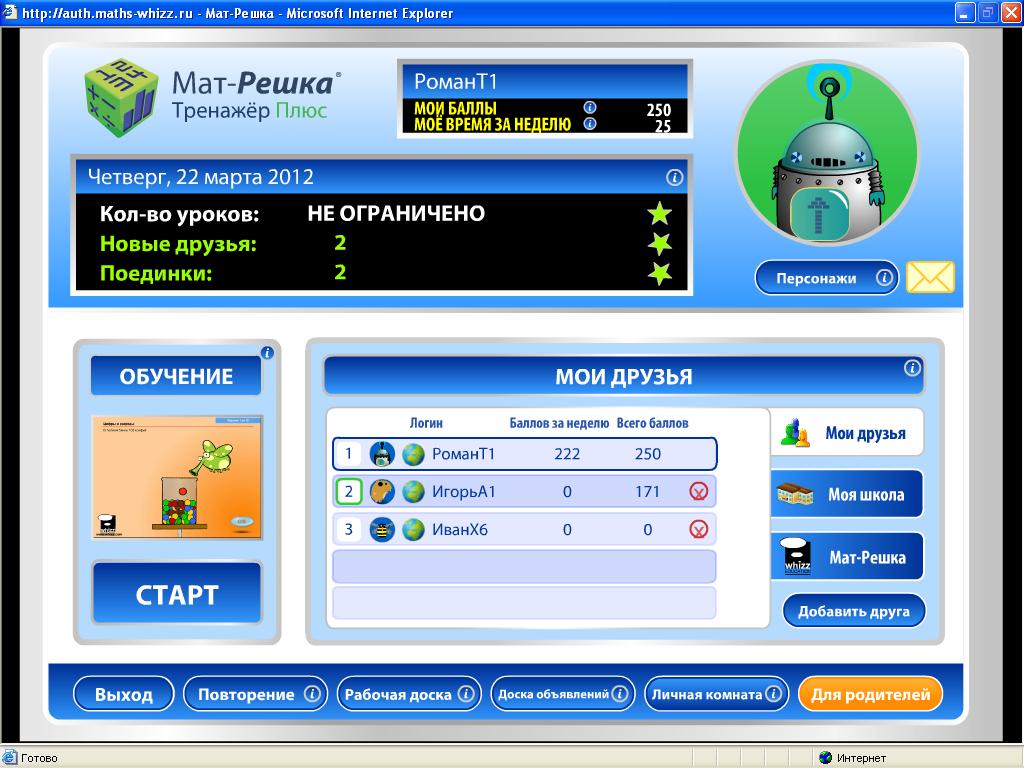 ОТЧЁТ
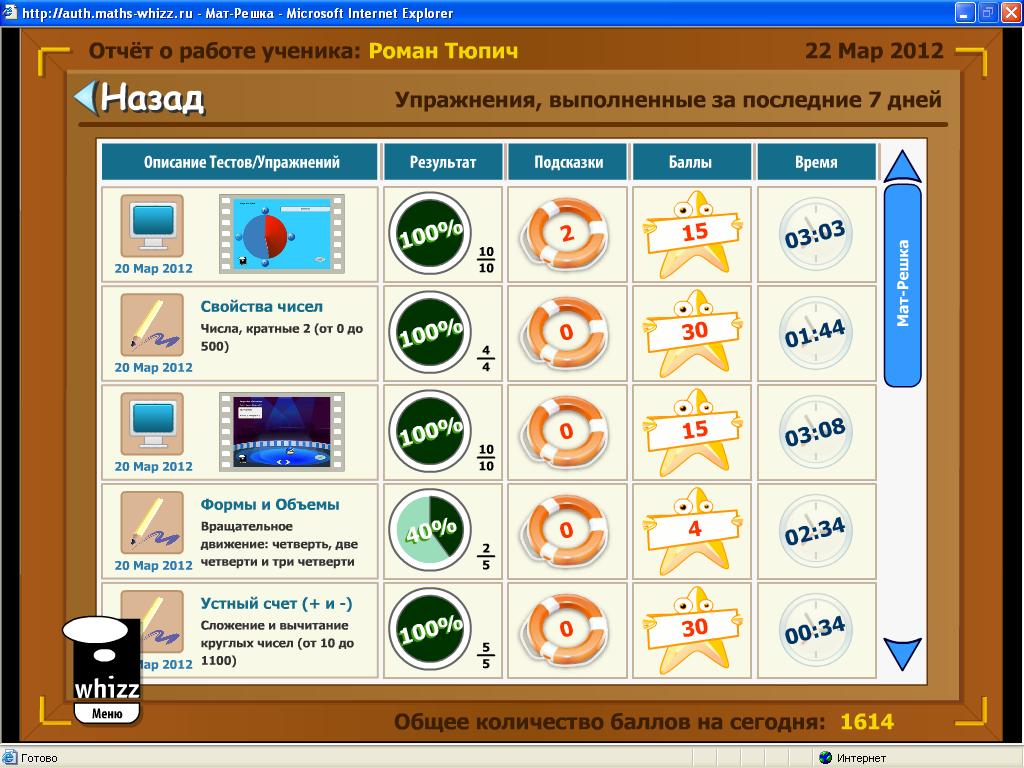 Магазин
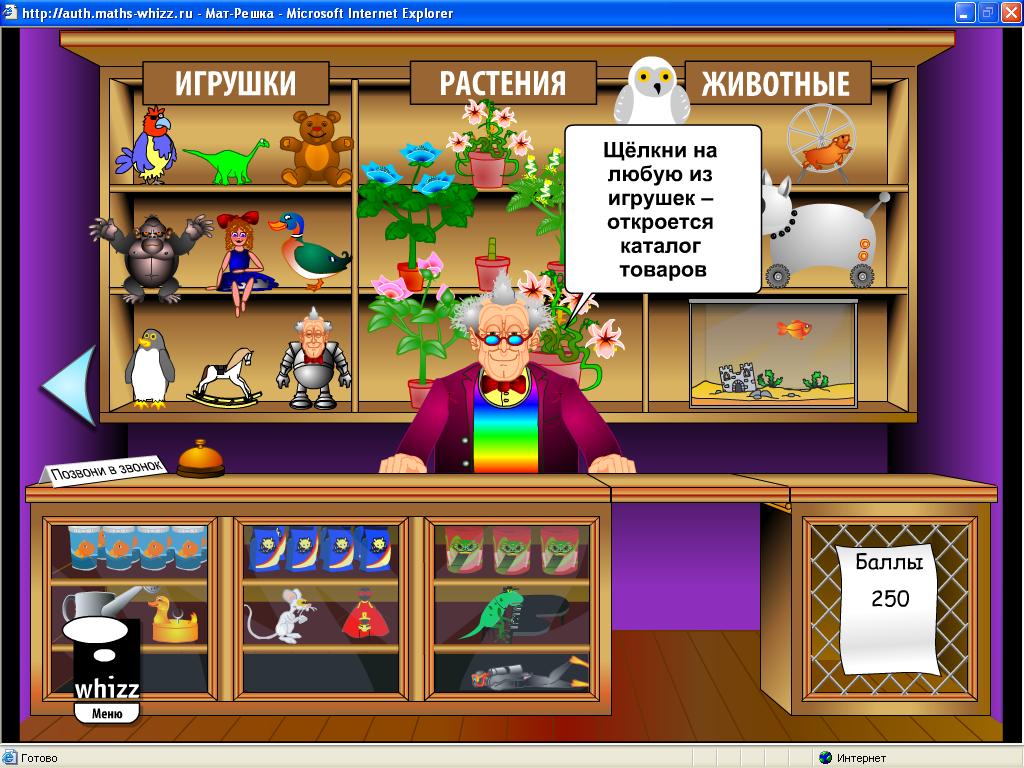 Комната животных
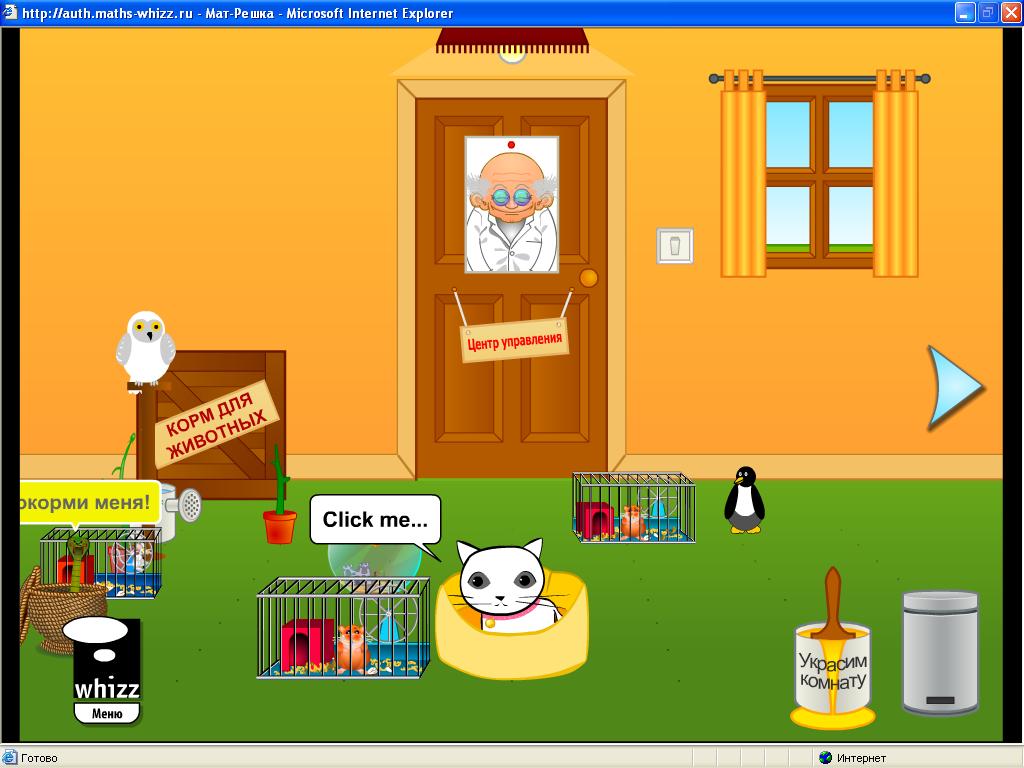 ГБОУ СОШ №1359

Авторы работы:
          Борисова Ирина Витальевна
             Завершнева  Алла Николаевна